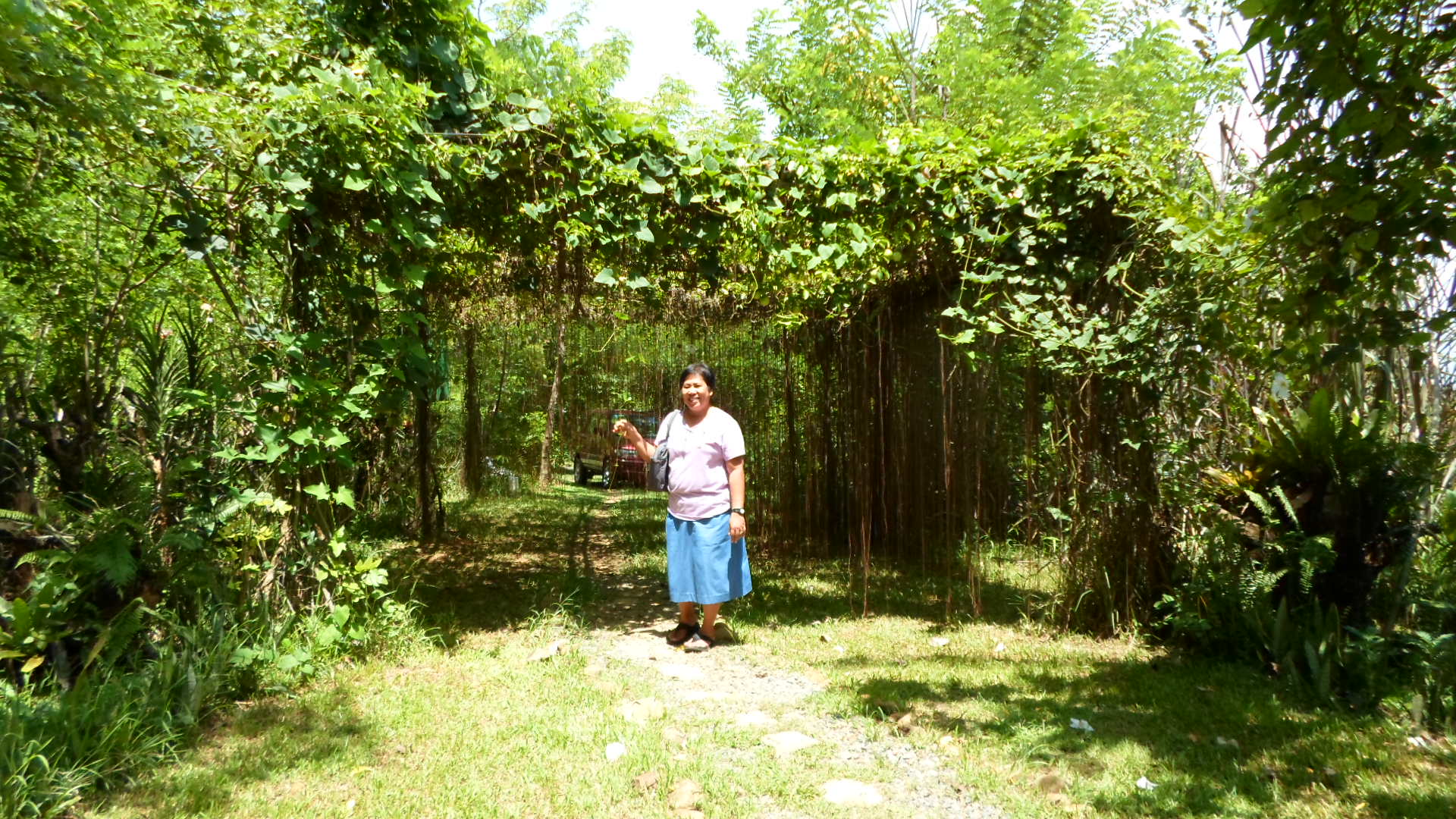 C.A.R.E.S.
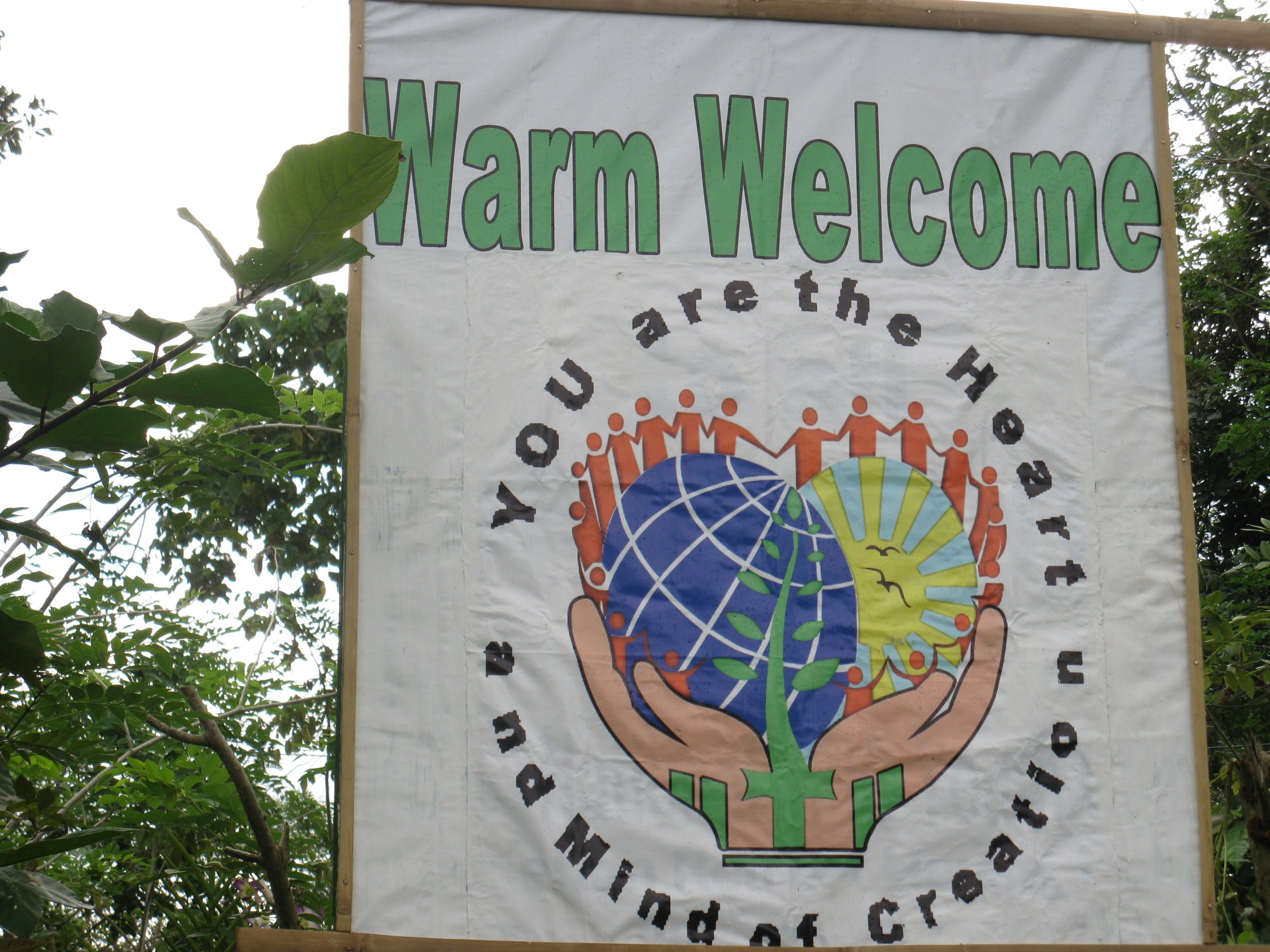 Community Awareness to
Restore Earth System
Warm WELCOME
COMMUNITY OF LIFE
TO
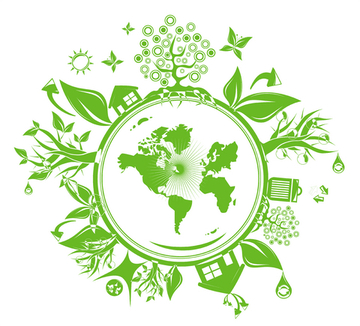 Community
We form a COMMUNITY who commit ourselves to care, to restore the Earth System and to form part  of the                           COMMUNITY Of  life.
Community Awareness to Restore Earth System
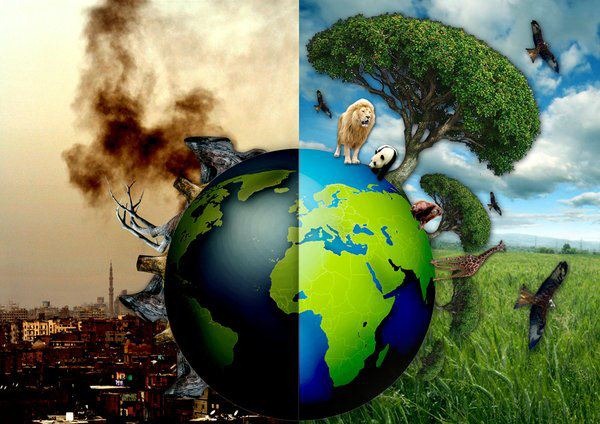 Awareness
We are aware and want to help our fellow humans to be AWARE and CONSCIOUS of the 
grave destruction done to our         Mother Earth and 
our contribution to this continuing devastation.
Community Awareness to Restore Earth System
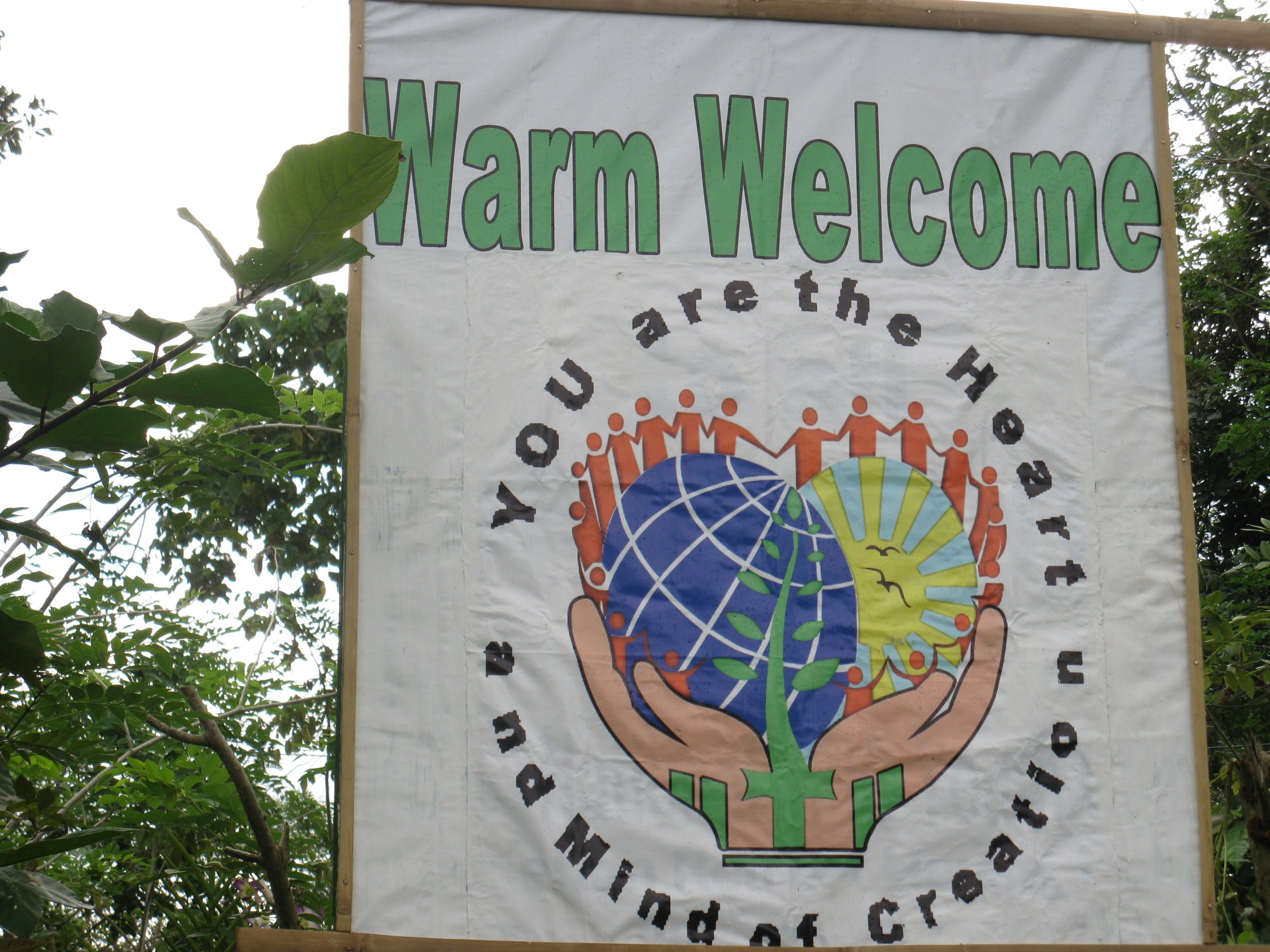 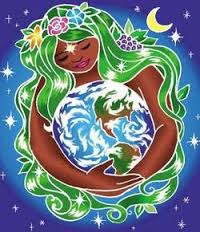 to Restore the Earth System
We believe that GOD created the  Earth and the Universe with a SYSTEM.
Community Awareness to Restore the Earth System
Atmosphere
Hydrosphere
Includes mixture of gases that surround the planet
Includes oceans, lakes, rivers, ground water, ice, water vapor
Earth System
Biosphere
Geosphere
Includes the crust, mantle, inner & outer core
Includes all living things: plants, animals, other organisms
But we humans have destroyed it in the name of “Progress and Development.”
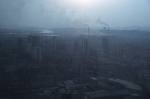 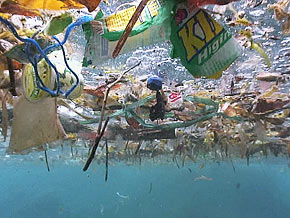 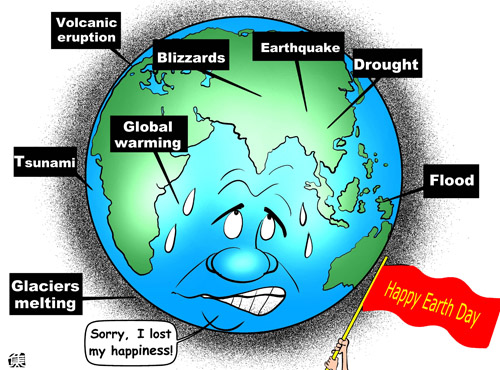 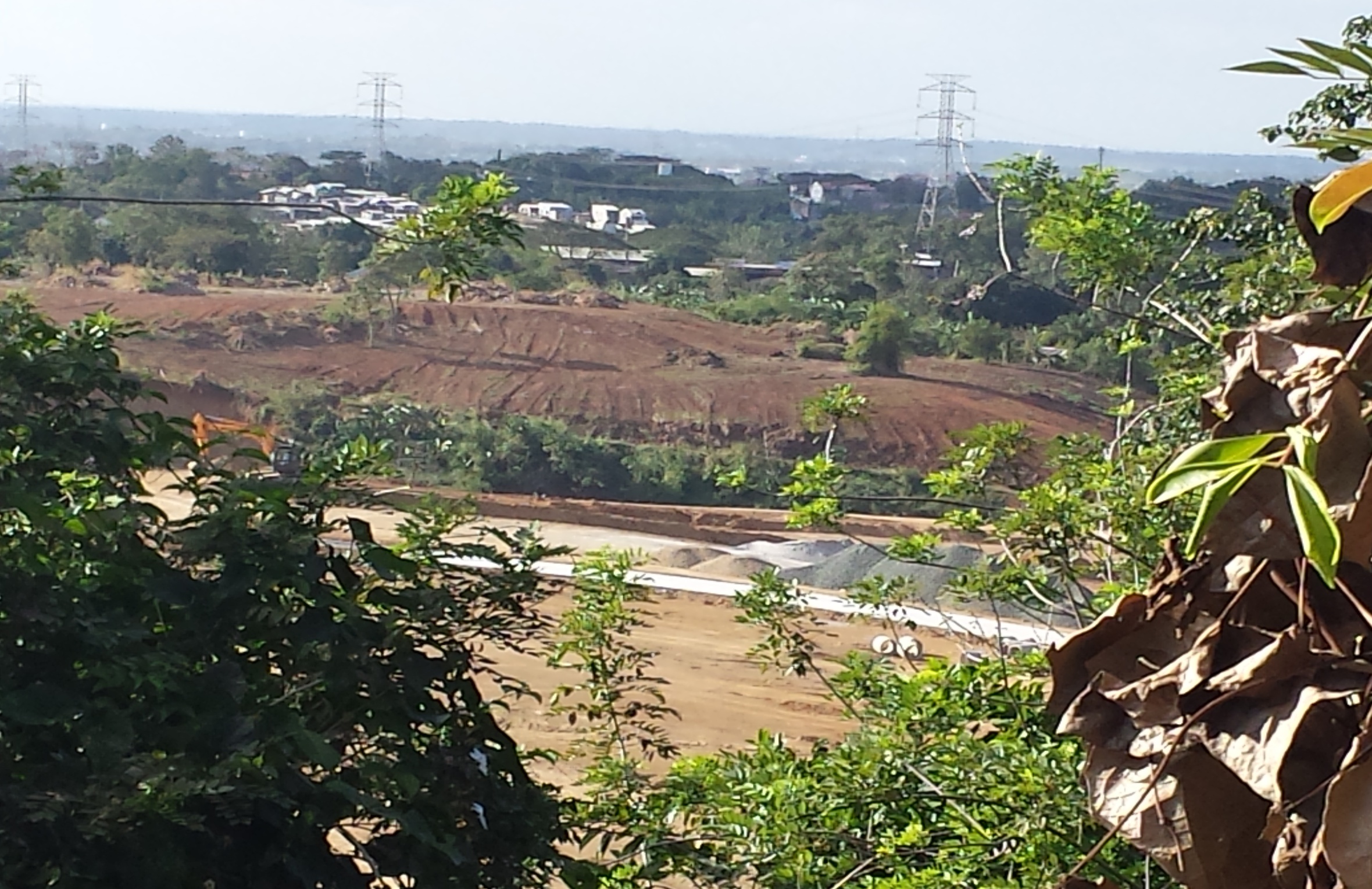 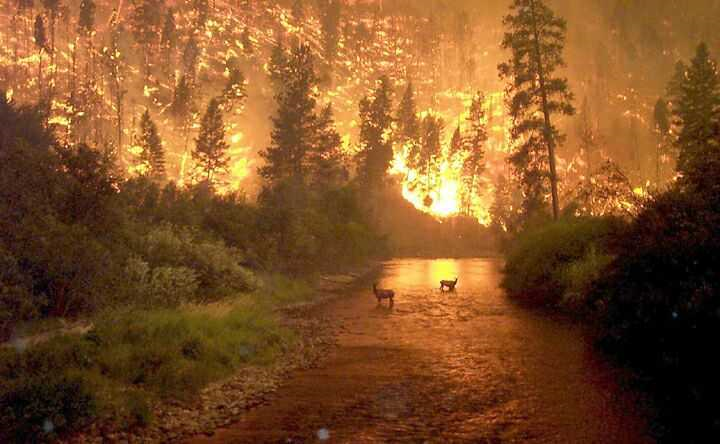 to Restore the Earth System
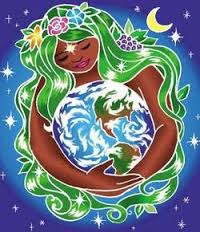 Our Mission is to be responsible stewards to restore the Earth System                          as planned by GOD
Community Awareness to Restore the Earth System
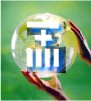 YES!
As an institute of Mercedarian Missionaries of Bérriz, with our Lay partners…
We celebrate this Extraordinary Jubilee of Mercy by
living out MERCY for our Mother Earth and for one another in this Community of Life and
liberating her from the chains of human exploitation and  destruction.
CARES Development Concept
A design system for ecological and sustainable living, integrating plants, animals, people, building and community
Therefore, in CARES…
Zones 1- 6 are designed and interconnected with each other to create alternative, sustainable food growing and for the wellness of the whole COMMUNITY of LIFE
and how we as human beings can live interdependently with all of God’s creation, our Earth and Universe, using wisely Mother Earth’s limited resources…
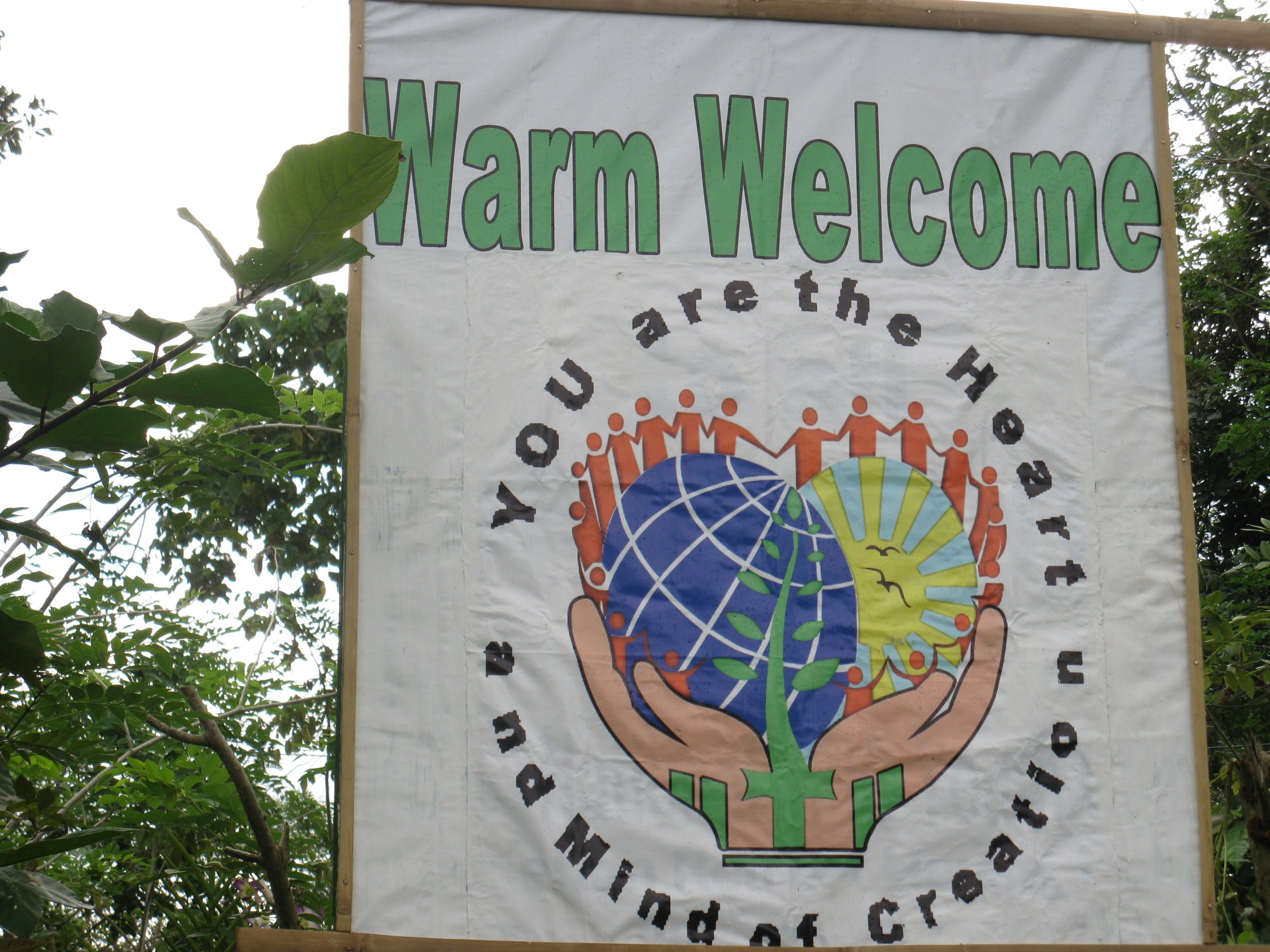 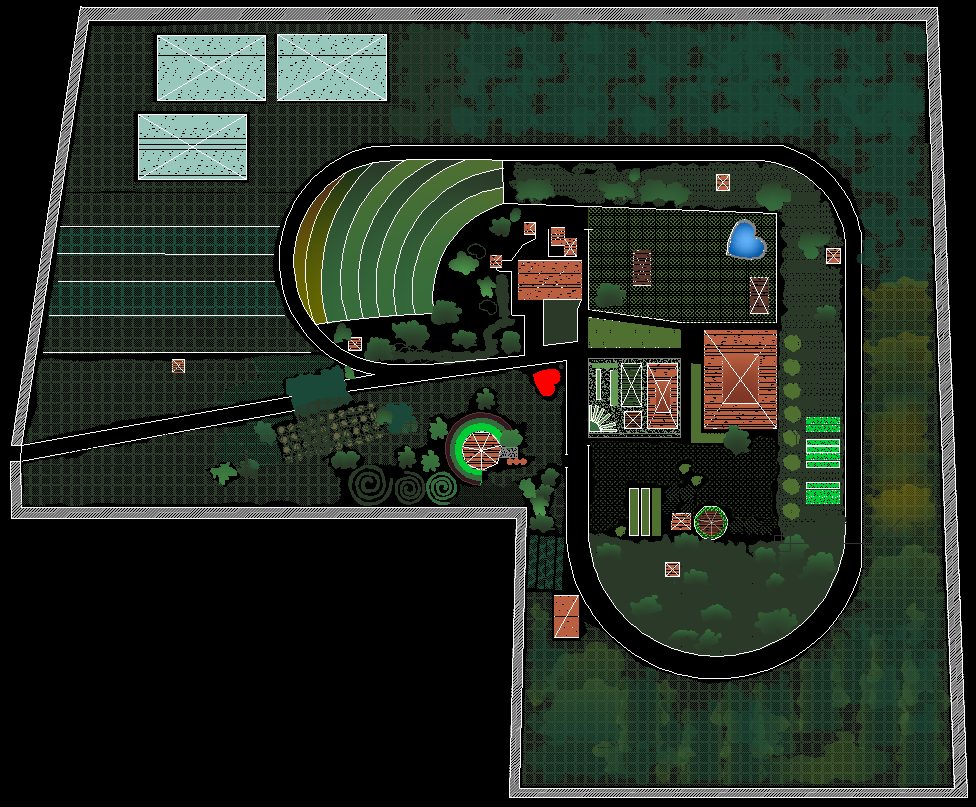 ZONE 6
AQUAPHONICS
We are here
ZONE 3
ZONE 5
HERBAL & FLOWERING PLANTS
WILDLIFE: FOREST
ZONE 1
VEGETABLES
ZONE 4
ZONE 2
FRUIT TREES
LIVESTOCK
As guests in this our  “COMMON HOME,” we invite you to -
cooperate in restoring 
Our
EARTH
SYSTEM
during your stay here.
The Earth System
CARES:   Smoke-Free Zone
To keep the air that we breathe                        fresh and clean
CARES:
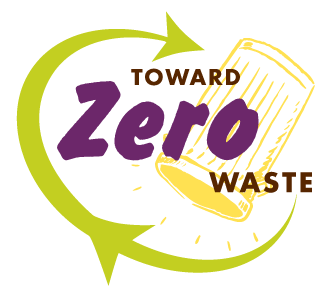 What is Zero Waste?
Change our lifestyle by reducing waste volume and toxicity of waste and materials.
Recognize that one’s person’s trash is another’s treasure.
Recognize that all materials are resources.
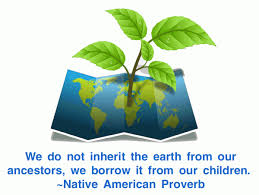 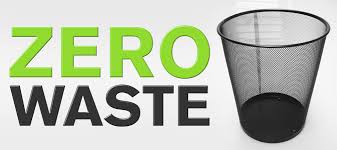 “What comes from the earth, goes back to the earth.”
CARES does not have basurahan, so kindly bring your non-biodegradables back with you such as –
Plastics, tin foils…
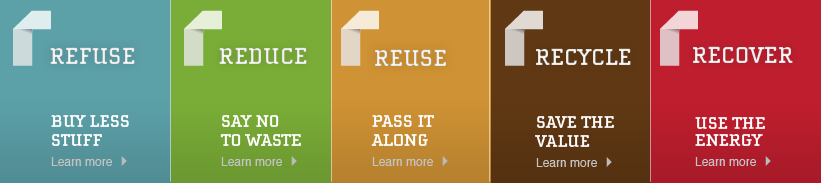 CARES  conserves water
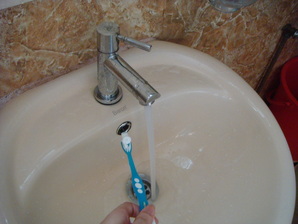 NO  to wasting 5 liters of water per minute while brushing your teeth
YES to saving up to 8 gallons of water a day when you use a glass to brush your teeth
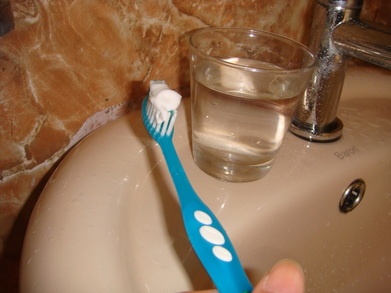 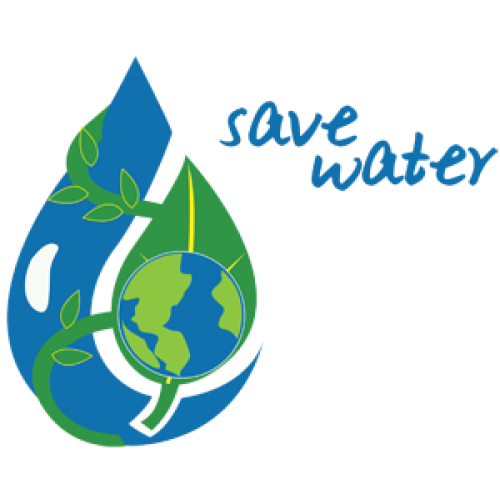 CARES: conserve water
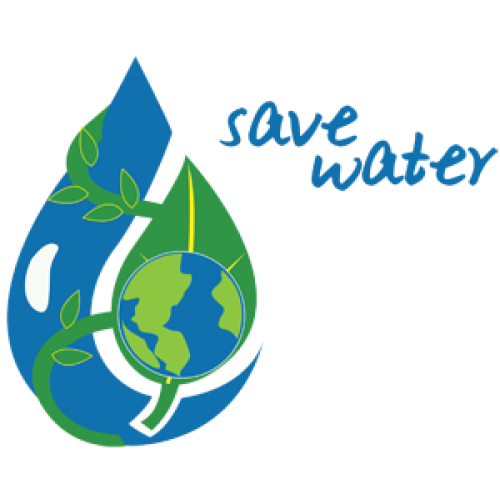 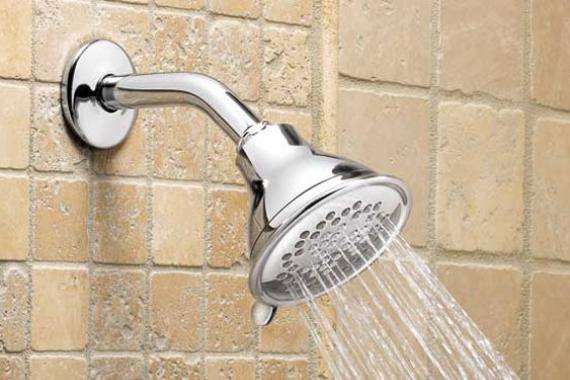 Up to 7 gallons of water is used every minute that the showerhead is running… wasted down the pipe.
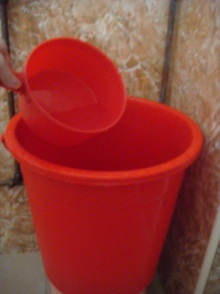 And I can CHOOSE to use the pail to save water – a precious limited resource of Mother Earth.
The  CHOICE  is yours!!
CARES conserves water
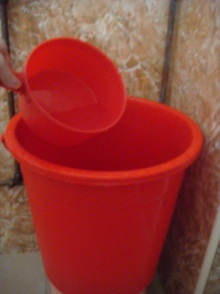 Our Request is
To use as less water as possible when you shower or when you bathe.
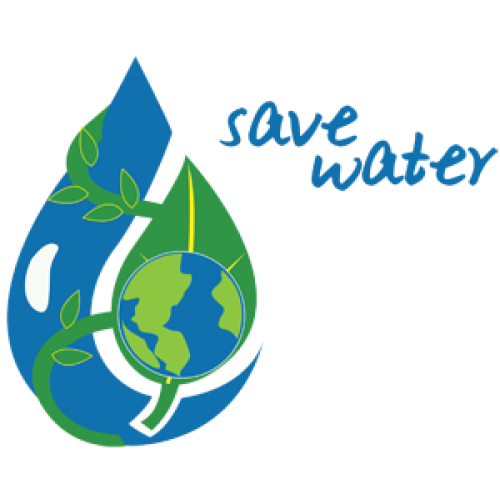 Usually, half a pail is enough for taking a bath.
A pail-full or a bit more is needed when you wash your hair.
CARES conserves water
If you do not have a water bottle, We Request  that -
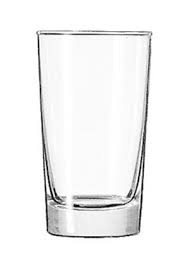 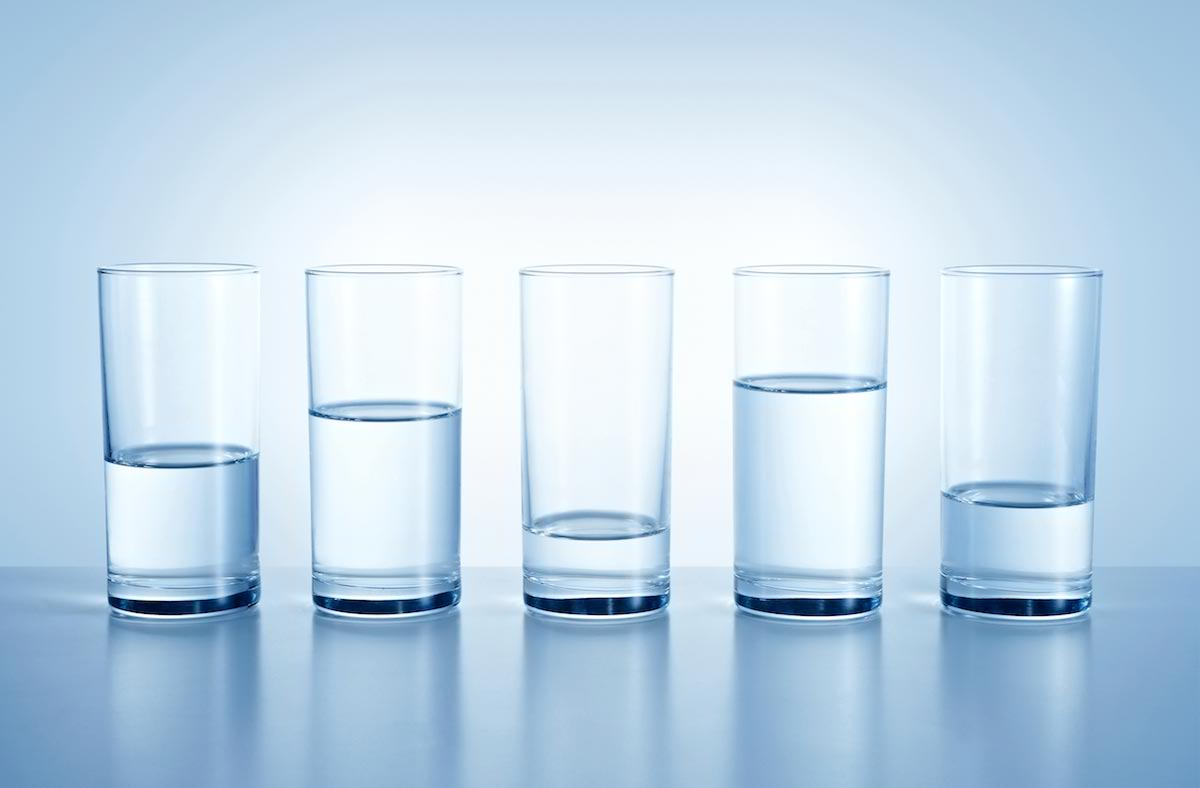 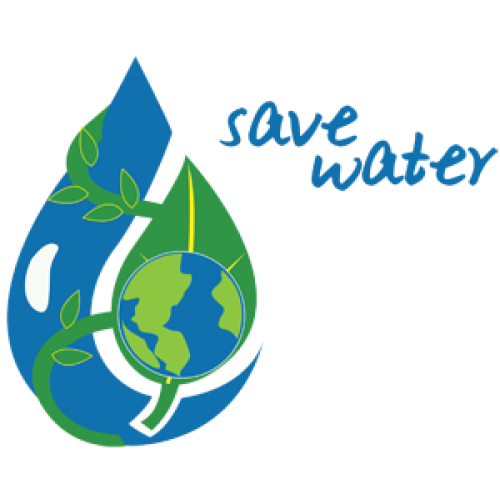 You please hold on to your glass for the whole day…
And kindly finish the water in your glass when you drink…
CARES: protects our soil
The WATER that we use to wash our hands and bodies goes back to the earth tenderly and gently… to be REUSED and RECYCLED by the earth system…
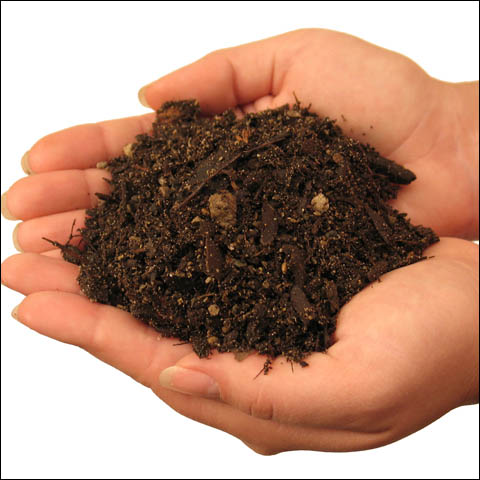 CARES: protects our soil
Therefore, we REFUSE… Germicidal soap since they kill the bacteria, microorganisms that are in the soil
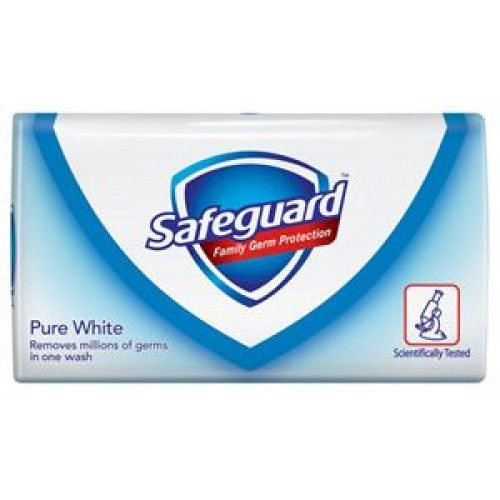 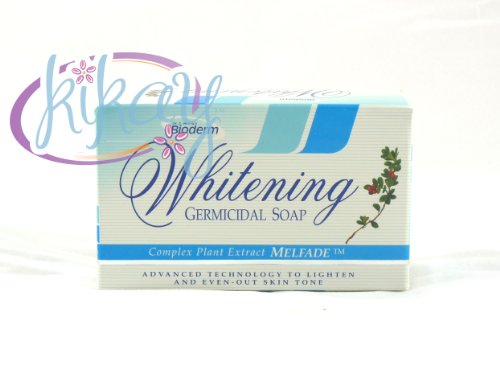 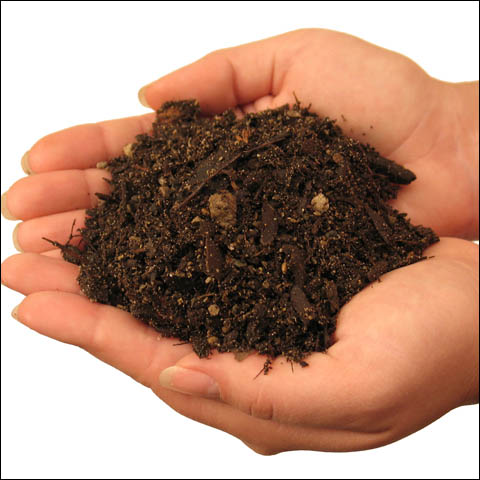 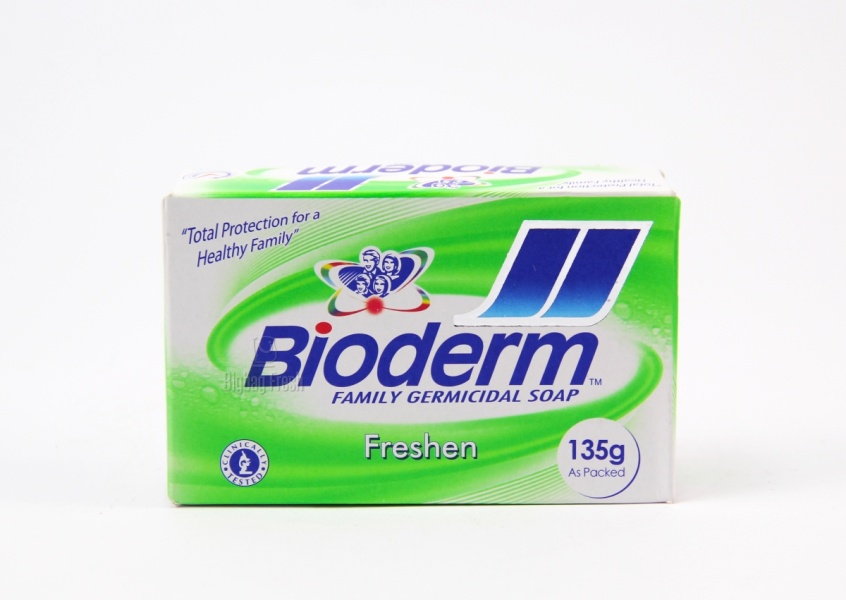 Only biodegradable or herbal soap are allowed…
CARES  protects our soil
We REFUSE… the use of shampoo that contains phthalate, sulfate, silicon and paraben, PEGS, ALS/ALES, SLS/SLES… since these are harmful chemicals that poison our soil.
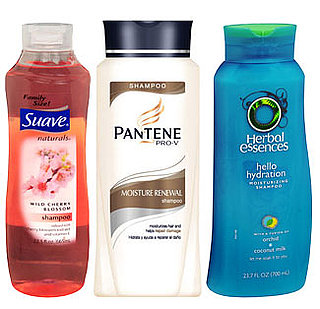 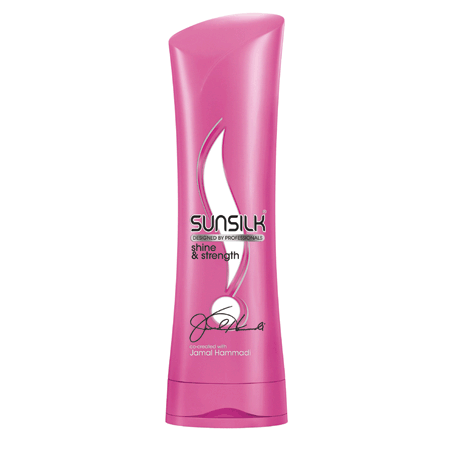 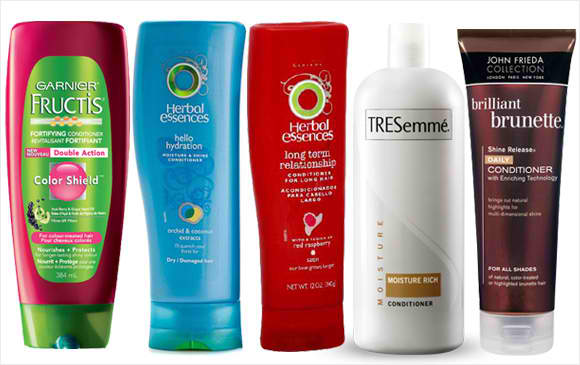 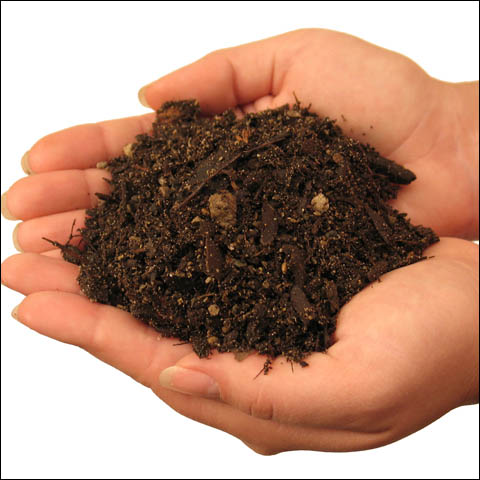 Only organic, natural or herbal shampoo are allowed…
[Speaker Notes: (ammonium lauryl sulfate / ammonium laureth sulfate)
1. SLS or SLES (sodium lauryl sulfate and its gentler form sodium lauryl ether sulfate) 2. ALS or ALES (ammonium lauryl sulfate and its gentler ..]
Mabuhay Kalikasan Store
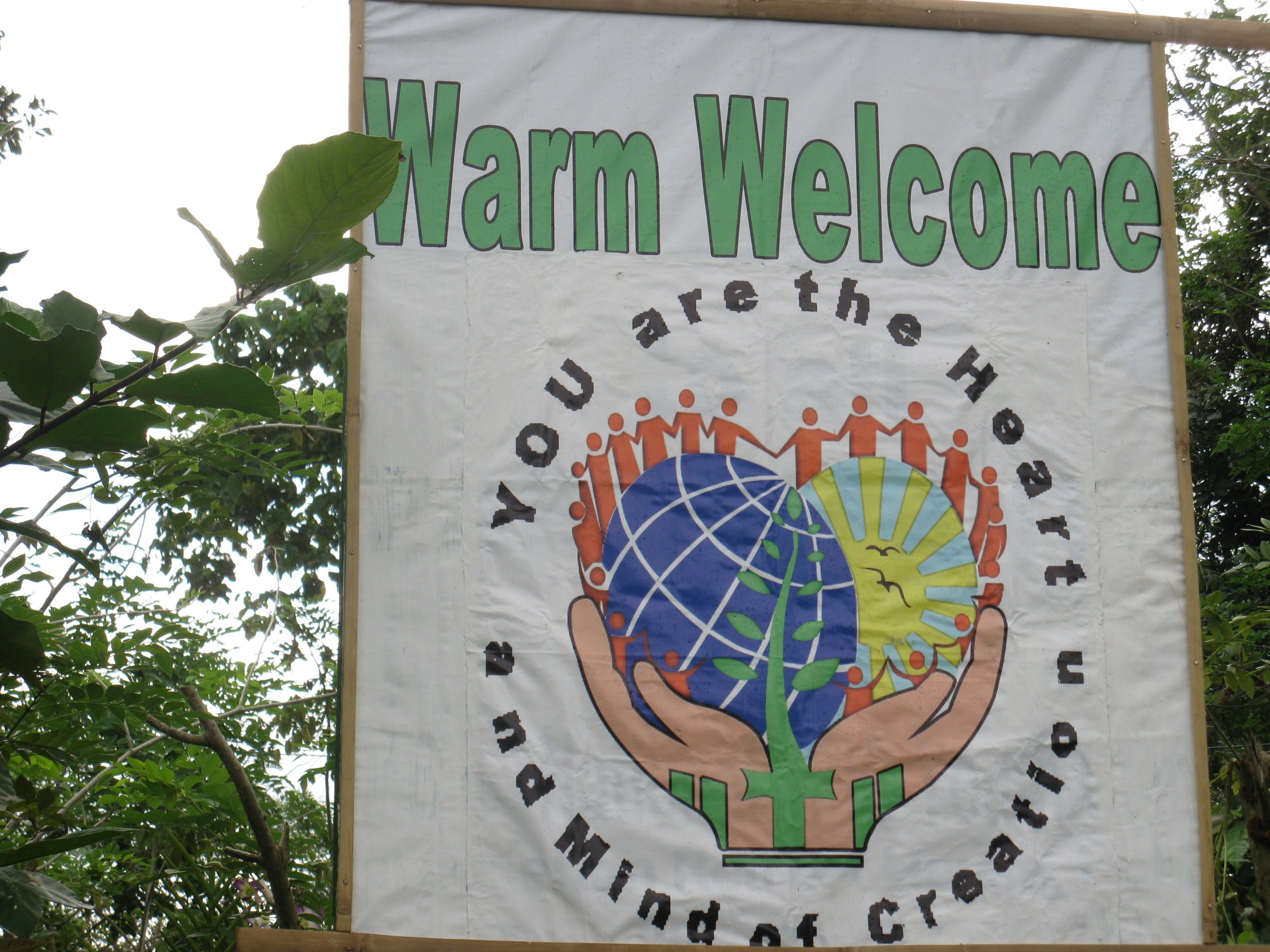 Sells some products that are eco-friendly and not destructive to our soil and to us humans if you need…
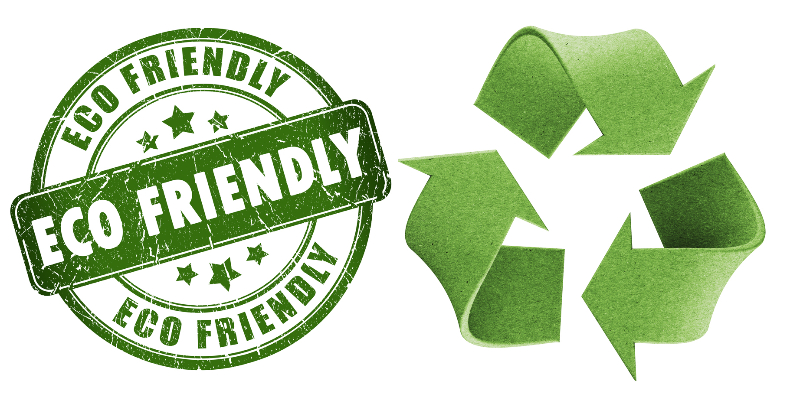 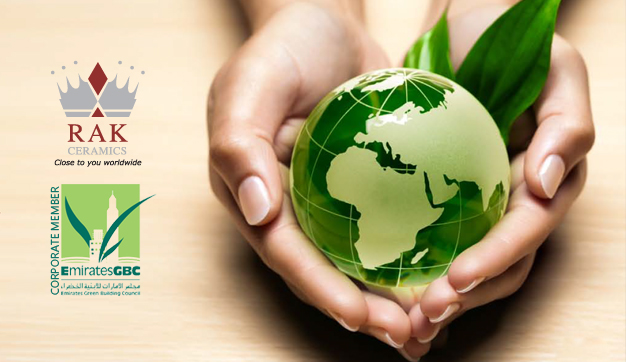 CARES  recycle -
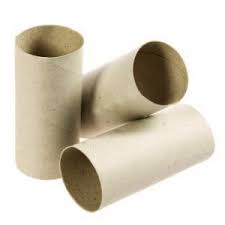 Please do not throw these toilet paper core in the trash cans that are inside the toilets.
These are only for the feminine sanitary napkins.  For Ladies, kindly wrapped them with the newspaper that are provided for.
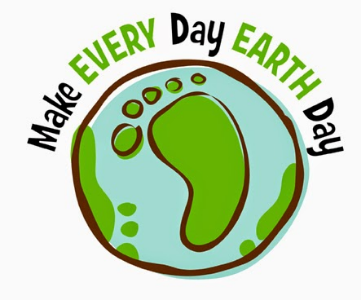 In CARES,
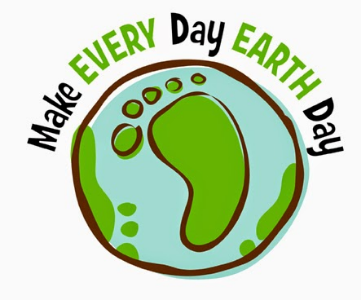 And  Earth Care: is part of our daily  schedule as our simple way to say “THANK YOU” to Mother Earth who always provides us with food, water… all that we need for physical health
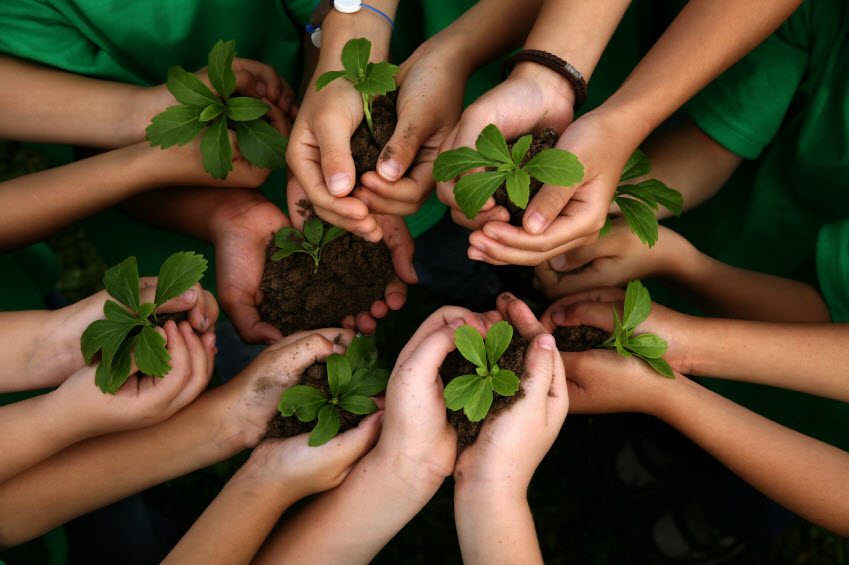 CARES  saves ENERGY
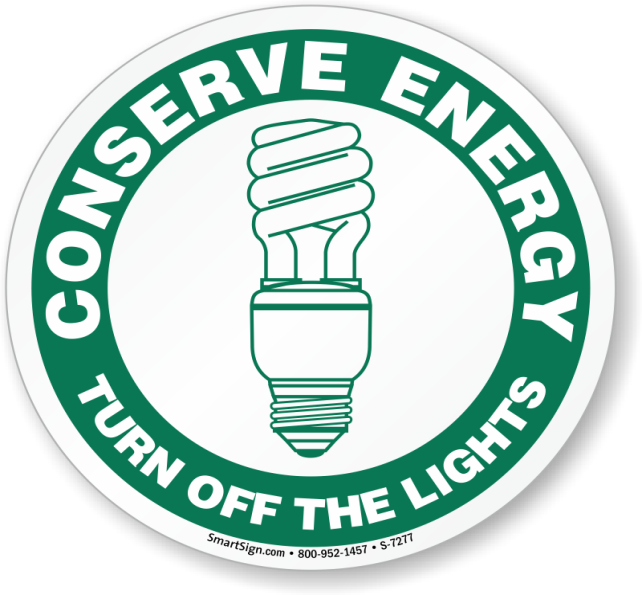 We need your COOPERATION to turn off lights when not in use
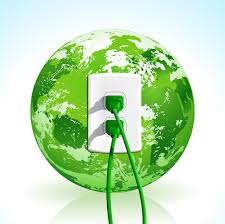 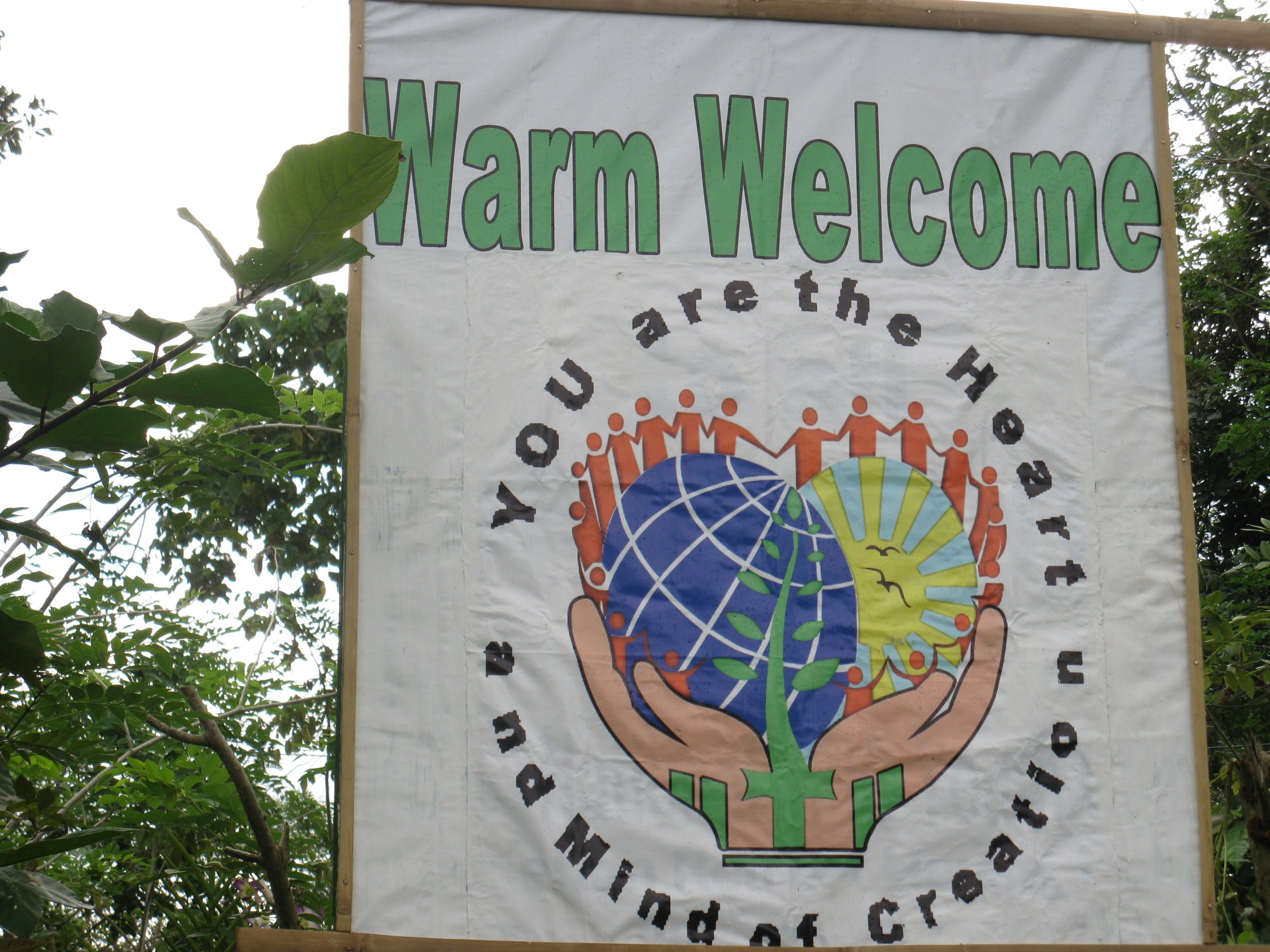 If you need to CHARGE your cell phones and other gadgets, kindly give a donation of at least PhP20
CARES  at your service
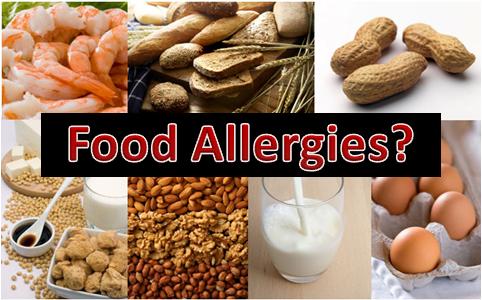 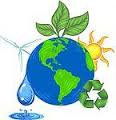 If you have special diet or some food allergy, kindly inform us.
CARES  at your service
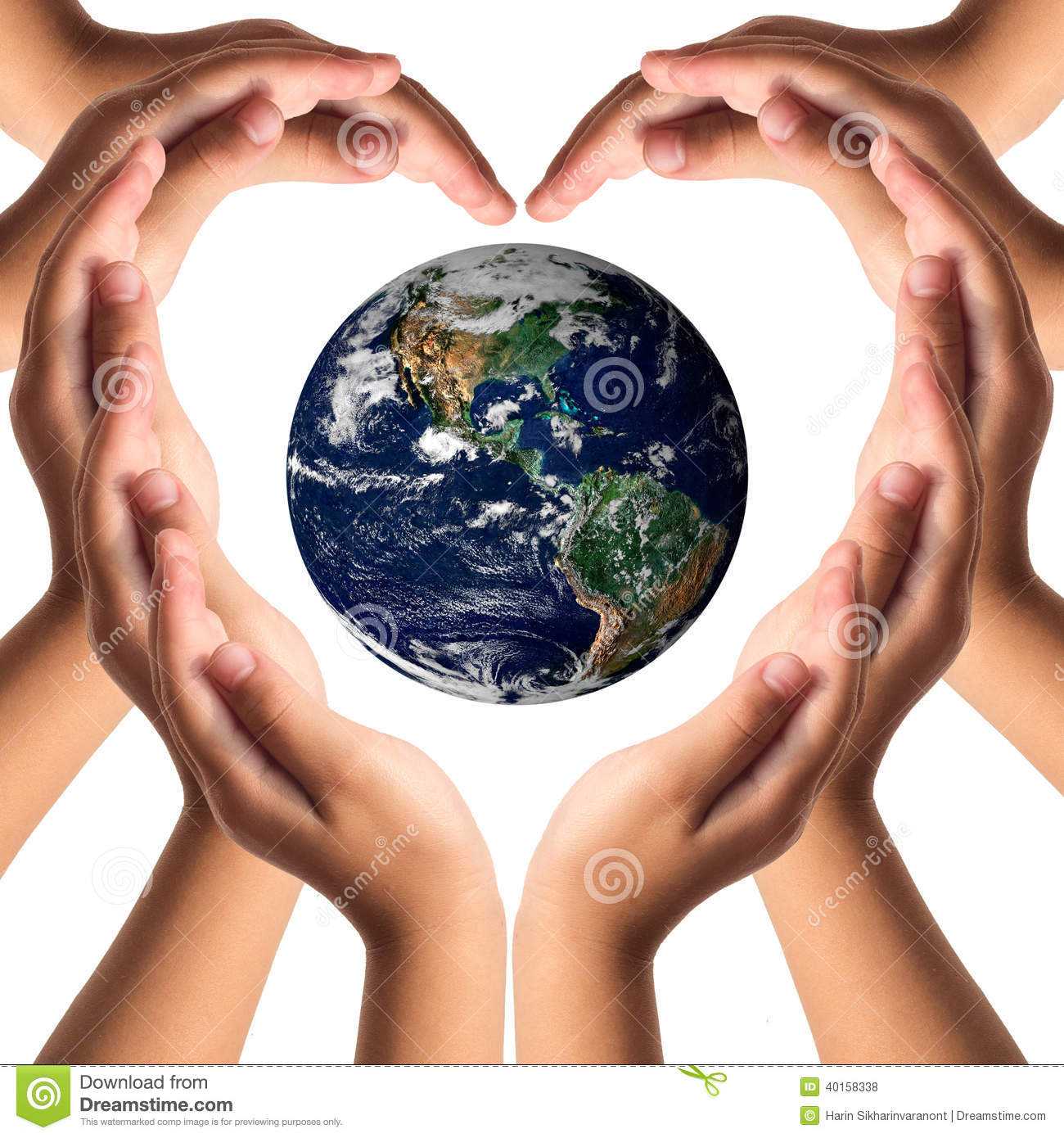 Any other questions???
If you need anything, Please do not hesitate to inform anyone of the Staff members around to help you.
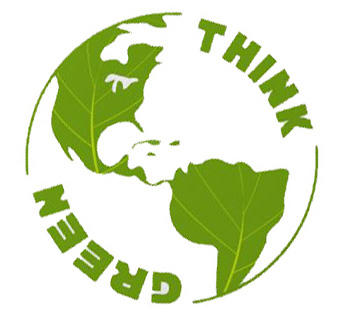 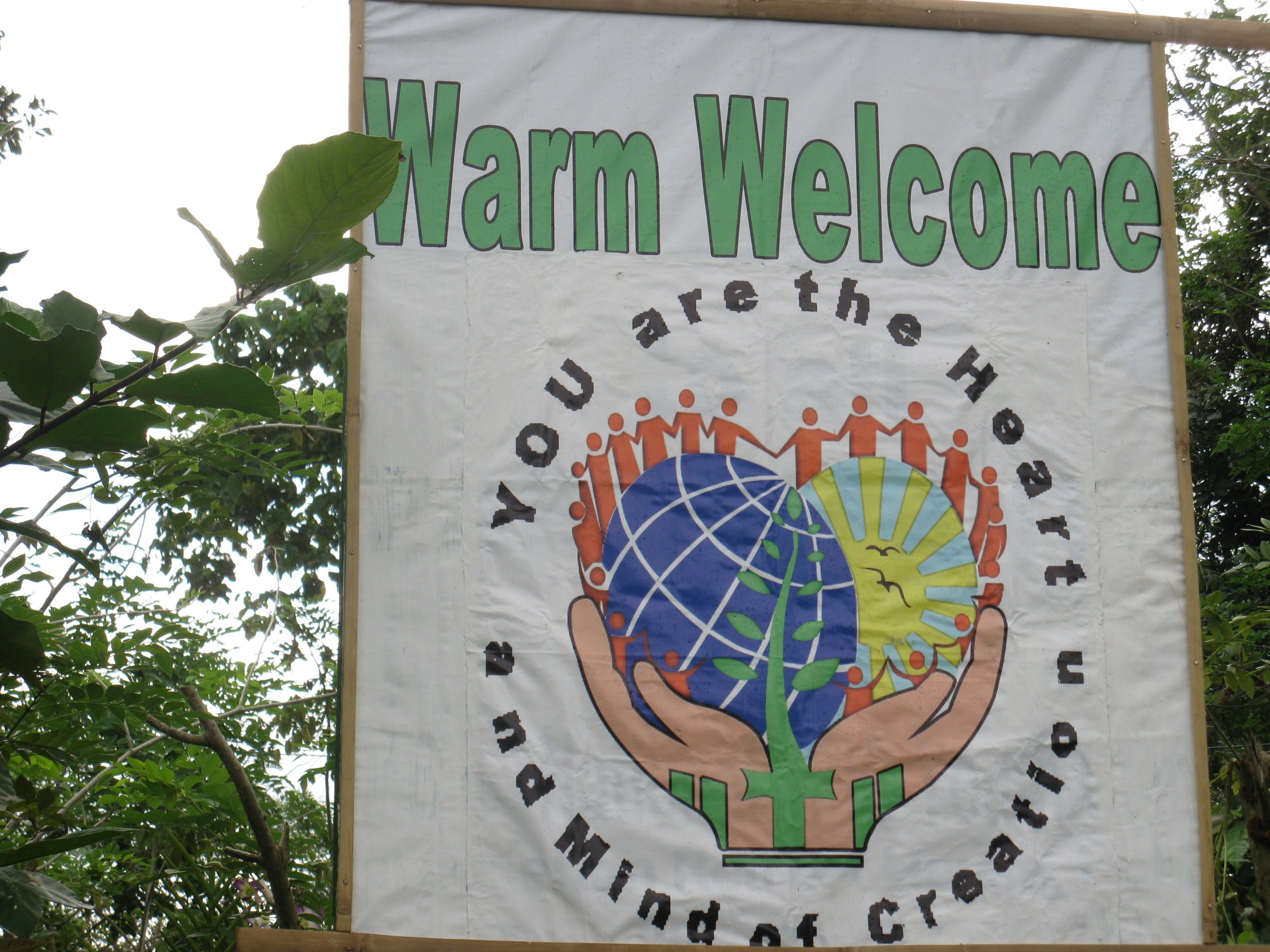 Maraming Salamat po!Thank you very much!
Together with the whole CARES Community of Life,
Welcome and wishing you a growing AWARENESS and passionate fruitful COMMITMENT to restore earth system!!
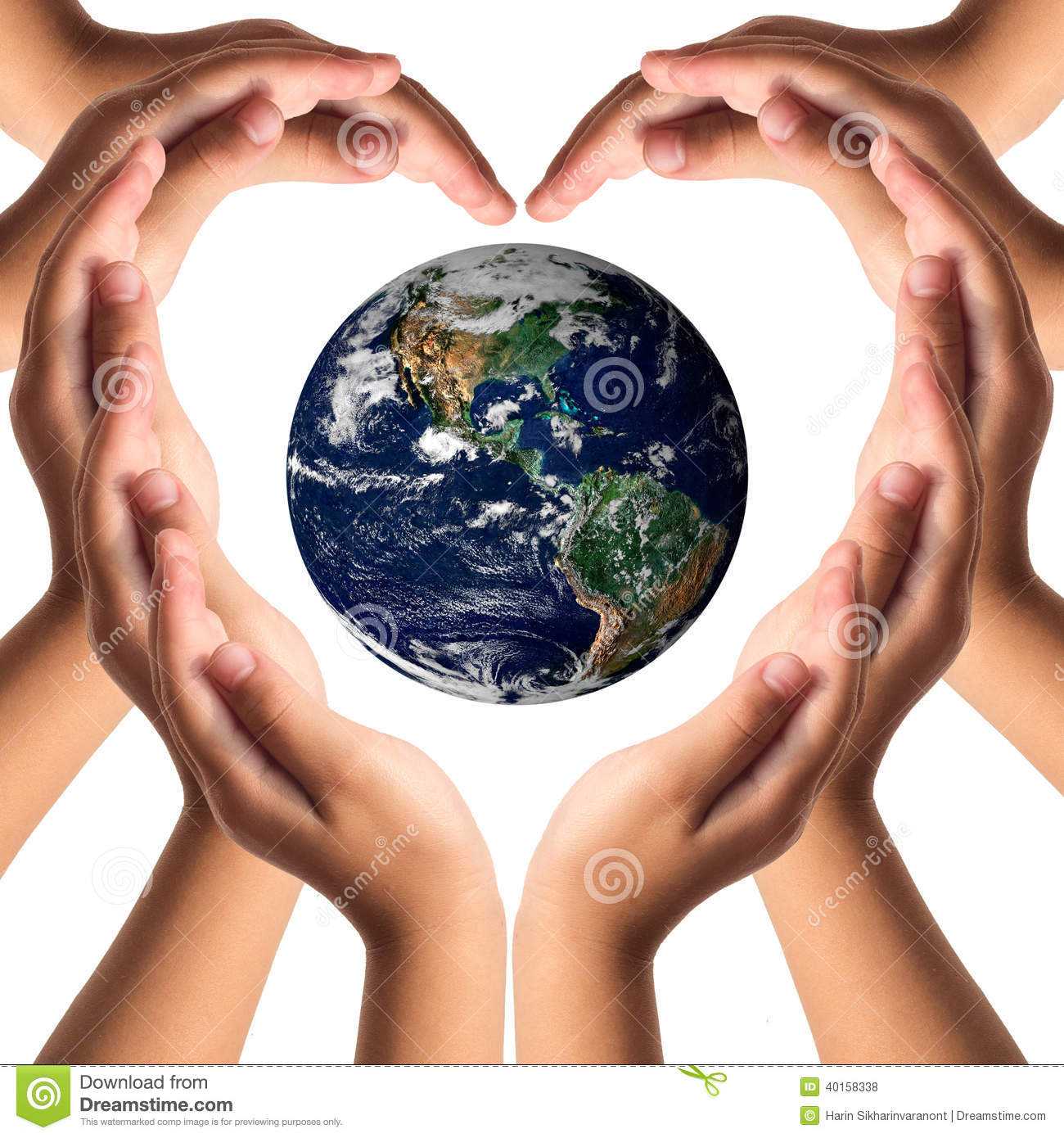